ОСНОВНЫЕ ПОКАЗАТЕЛИ (1 полугодие 2024 г.)
2930
3930
Мероприятий, охваченных гос. контролем
Установлены  нарушения
Вынесено постановлений о наложении адм. штрафов
71
242 млн.тг
Сумма штрафов
77
1267 - внеплановые и совместные проверки



2663 - профилактический контроль без посещения



2597 - предписаний об устранении нарушений
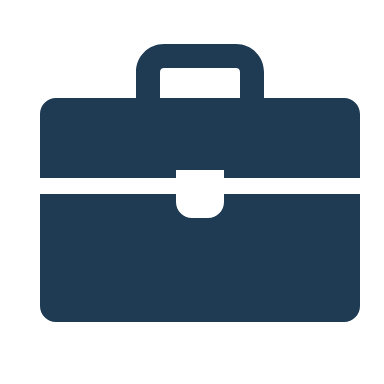 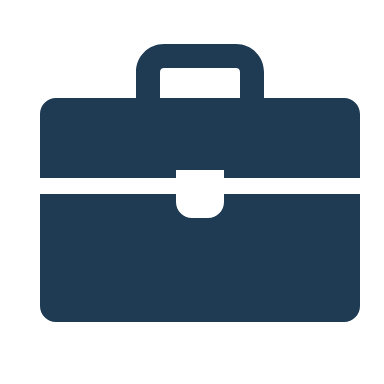 1183 - отменены СС/ДС




7947 - запрещены к применению СИ


38 - приостановлены/отозваны аттестаты аккредитации ОПС и ИЛ (c ДКТРМ - 6)
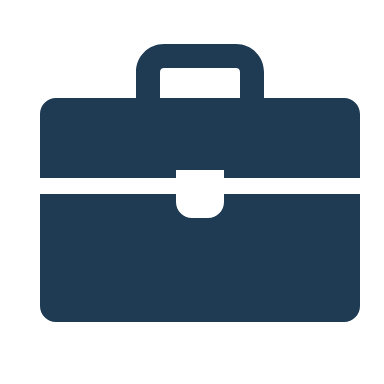 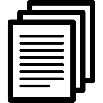 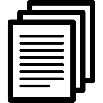 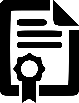 3
1
1
НЕГІЗГІ КӨРСЕТКІШТЕР (2024 жылғы 1 жартыжылдық)
2930
3930
Мемлекеттік бақылаумен қамтылған іс-шаралар
Бұзушылықтар анықталды
71
242 млн.тг
Әкімшілік айыппұл салу туралы қаулы
Айыппұл сомасы
77
1267 – жоспардан тыс және бірлескен тексерулер



2663 – барусыз профилактикалық бақылау



2597 – бұзушылықтарды жою туралы нұсқамалар
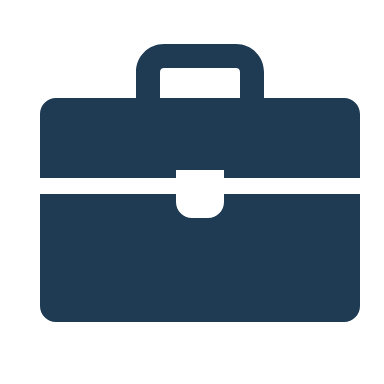 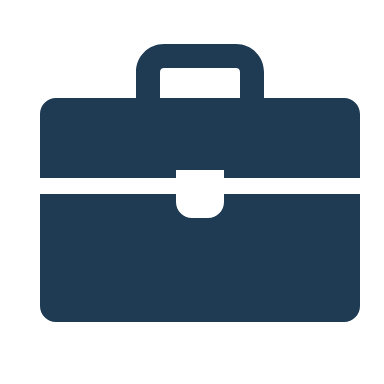 1183 – СС/СД жойылды




7947 – ӨҚ қолдануға тыйым салынды


38 – СРО және СЗ аккредиттеу аттестаты тоқтатылды/қайтарып алынды (ТРМКД -6)
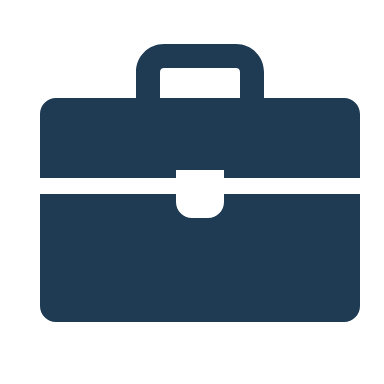 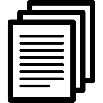 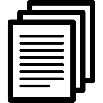 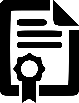 3
2
2